Figure 1. Distribution of CD4+ cell count and percentage of subjects reaching CD4 cell count category and year ...
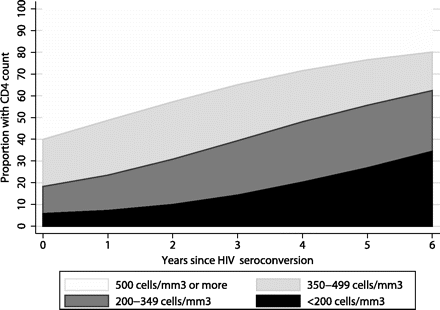 Clin Infect Dis, Volume 53, Issue 8, 15 October 2011, Pages 817–825, https://doi.org/10.1093/cid/cir494
The content of this slide may be subject to copyright: please see the slide notes for details.
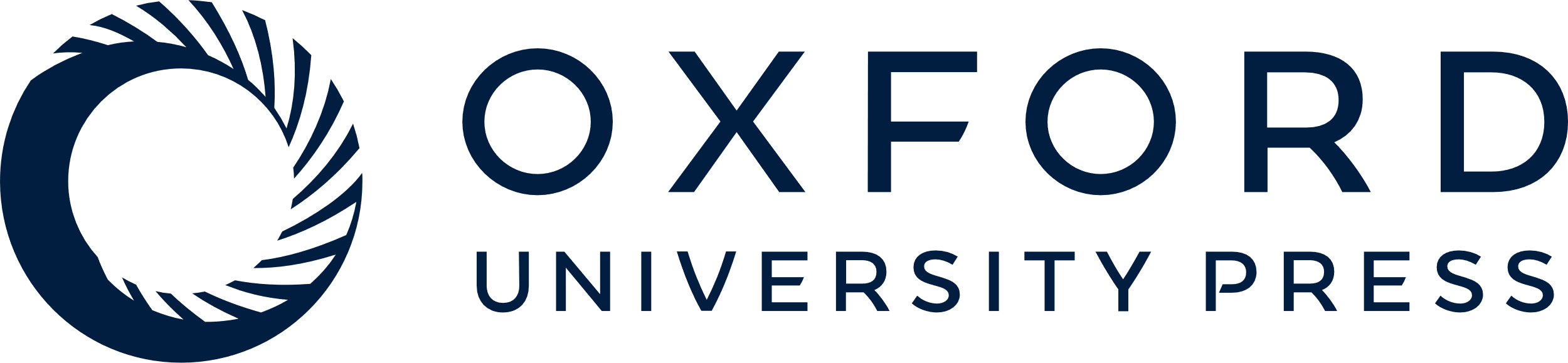 [Speaker Notes: Figure 1. Distribution of CD4+ cell count and percentage of subjects reaching CD4 cell count category and year following HIV seroconversion, estimated from a linear mixed model.


Unless provided in the caption above, the following copyright applies to the content of this slide: © The Author 2011. Published by Oxford University Press on behalf of the Infectious Diseases Society of America. All rights reserved. For Permissions, please e-mail: journals.permissions@oup.com.]